CREARE CON LE CASTAGNE
ATTIVITA’ BAMBINI QUATTRO ANNI SEZIONE NINSEGNANTI: NAPOLITANO MARIA / SODANO VINCENZA
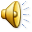 SIMPATICI ANIMALETTI
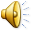 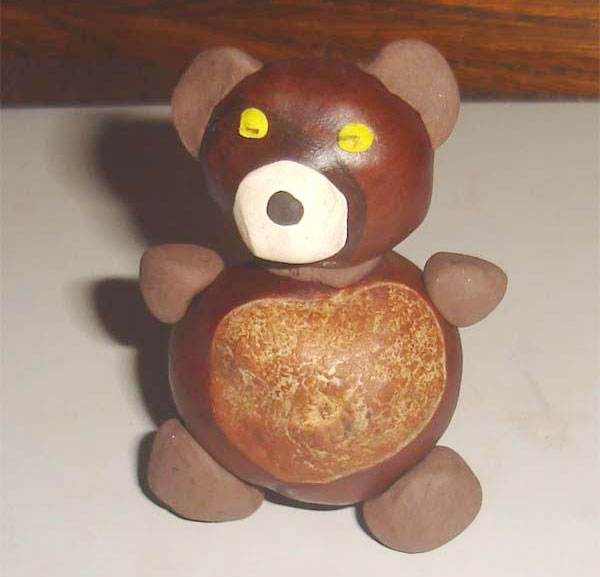 FOGLIE MATTE CON NASO A PATATA
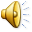